PĚŠKY DO ŠKOLY
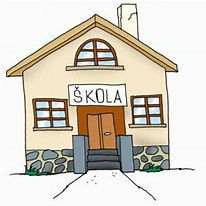 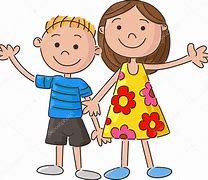 Hurá v září do školy
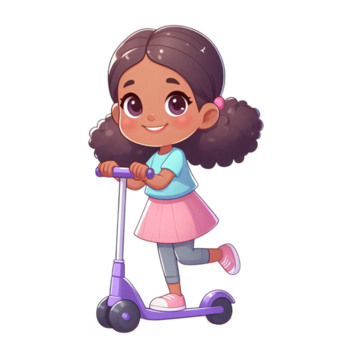 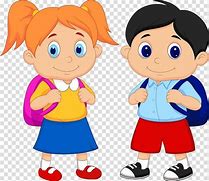 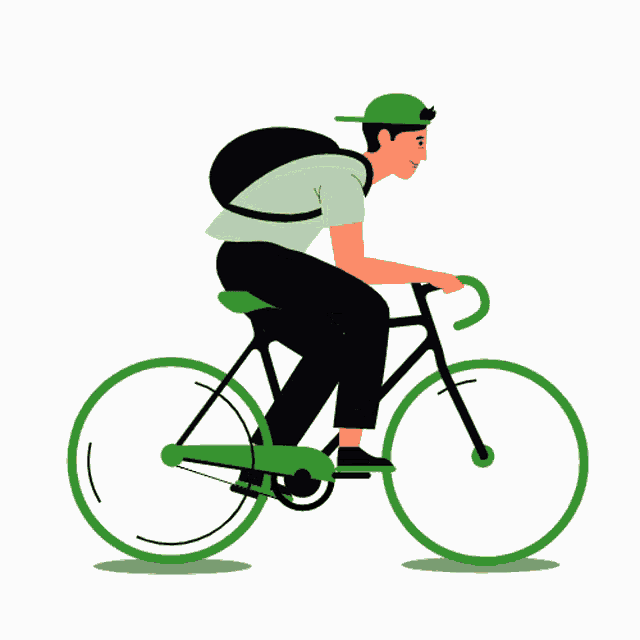 Chůze je zdravá
Člověk by měl denně ujiít minimálně 10000 kroků.
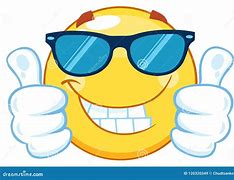 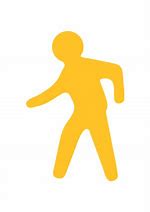 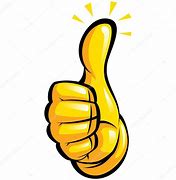 RANNÍ PROCHÁZKA TI ZLEPŠÍ NÁLADU.

CHŮZE JE VELMI ZDRAVÁ

UŠETŘÍTE PENÍZE

VE ŠKOLE SE VÍCE SOUSTŘEDÍTE
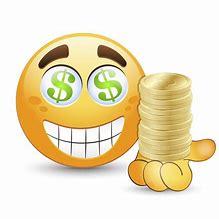 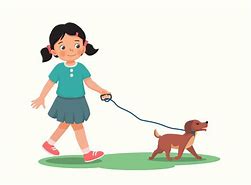 ….A ZÍTRA JDU DO ŠKOLY PĚŠKY
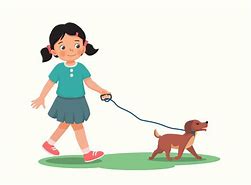 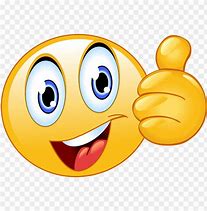 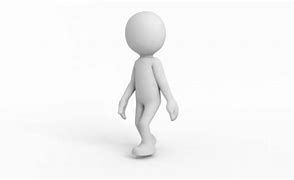